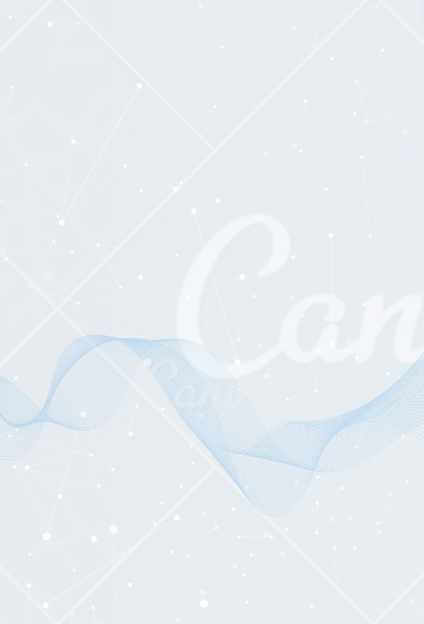 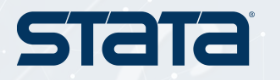 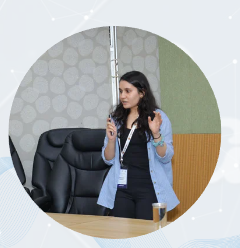 Topic: Distribution of Employment Opportunities in India
Abstract :
The Indian constitution through its various legislations promotes equal opportunities for all in both public and private employment to ensure fair wages and decent working conditions.
Presented By
Shreshti Rawat
Assistant Professors
Indira Gandhi Institute of Development Research,Mumbai
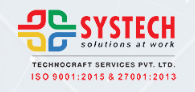 Distribution of Employment Opportunities in India
Shreshti Rawat 
shreshti.rawat@meghnaddesaiacademy.org

Srijit Mishra
srijit@igidr.ac.in
Background
Sustainable Development Goal 8: promotes decent work for all;
Emphasises the importance of equal opportunities in obtaining productive work that provides fair income, social protection, and better prospects for personal development and social integration;
Aims to address the decent work deficits- which are most prevalent in informal employment (ILO, 2010; Chen, 2012; ILO, 2017);
Growing recognition of the need to transition towards formality (ILO, 2015);
This transition is particularly crucial for India, given 85-90 % of workers are informally employed (Srivastava, 2019; Abraham, 2019);
Further, presence of labour market segmentation along the lines of gender, caste, religion, and household characteristics in India (Deshpande, 2011; Jodhka & Newman, 2007; Robinson, 2008; Mohanty, 2006);
This segmentation results in unequal access to formal employment opportunities for certain disadvantaged groups.
Inequality of Opportunity
Such inequalities that arise due to circumstances beyond an individual's control are deemed unethical from an egalitarian perspective.
Formalisation of the concept of inequality of opportunity (Roemer, 1998; Roemer, 2002).
Provides a framework for assessing unequal access to opportunities.
Access inequality: Human Opportunity Index (HOI) (WDR, 2006; Barros et al.,2009)
Composite index that comprises of two elements:
Absolute availability of basic services and goods;
Inequality in distribution of these services.
HOI= C(1-D)
C: Coverage rate- availability of an opportunity.
D: Dissimilarity amongst groups/individuals.
HOI
Provides insights into whether a specific opportunity has improved or declined over time;
Facilitates a more nuanced investigation of such changes due to the property of additive decomposability (Barros, et al., 2009; Contreras, et al., 2012; Prieto, et al., 2018; Vani & Madheswaran, 2018);
Enables decomposition of changes in opportunities into two components: 
Changes in the availability of opportunities (Scale effect) and;
Changes in the inequality of access to those opportunities (Distribution Effect). 
Usually applied to assess scale and distribution effect in change in opportunities for children;
Scale effect greater than distribution effect in most cases, significant regional variation.
Objectives
To estimate the opportunity for formal employment at national and state level;
To decompose the change in opportunity of formal employment to scale and distribution effect;
To identify circumstances that contribute to access inequality at state-level.
Opportunity: an individual is characterized to have an opportunity if formally employed.

Individual circumstances considered: gender, religion, caste, region, geographical location- state zones, father’s education, father’s occupation, highest female education in the household.

Characteristics included: education and age of the individual- common correlates of labour market variables (Abras, et al., 2013; Khan, 2019).

Decomposition of D-index into assess circumstance contribution using Shapley decomposition (Shorrocks, 2013).
Methodology
Decomposition Analysis
Data
India Human Development Survey (Panel) : Nationally representative, multi-topic survey conducted in 2004-05 (IHDS-I) and 2011-12 (IHDS-II).
Information about each individual, their primary status activity and whether they were casual, contract or permanent workers. 
Individuals identified as being wage or self employment in informal and formal employment. 
Variable state-zone created as IHDS is not representative at state level.
Results
Results: Shapley Decomposition
The dissimilarity index calculated is further decomposed using shapley decomposition.

In the circumstances considered, while there is regional variation, highest female education in the household, father’s education, region of residence of the individual contribute most to access inequality.
Results: Cont.
Results: Cont.
Results: Cont.
Results: Cont.
Conclusion
Low HOI for all formal employment opportunities considered, though increase between the two periods.
This increase is largely driven by coverage effect at all India level.
Variation observed at state zone level:
Formal wage employment- increase in HOI driven by coverage effect for all state zones except NE zones,
Formal self-employment- decrease in HOI for northern (equality effect ), southern (coverage effect) and NE states (coverage effect). 
No consistent relationship between the size and direction of coverage effect and equality effect.
The magnitude of change in the HOI observed over the two time points, is not dependent on its initial level.
These findings indicate that expanding opportunities' coverage is essential. 
However, it is equally important to ensure equitable access, taking into consideration regional disparities.
Appendix
Categorical variable state-zone follows the classification of zonal councils that set up vide States Reorganization Act, 1956 (Bairwa & Sharma, 2019). 
Each zonal council has an advisory council that helps in economic and political cooperation among the zones.
The Northern Zonal Council, comprising the States of Haryana, Himachal Pradesh, Jammu & Kashmir, Punjab, Rajasthan, National Capital Territory of Delhi and Union Territory of Chandigarh;
The Central Zonal Council, comprising the States of Chhattisgarh, Uttarakhand, Uttar Pradesh and Madhya Pradesh;
The Eastern Zonal Council, comprising the States of Bihar, Jharkhand, Orissa, Sikkim and West Bengal;
The Western Zonal Council, comprising the States of Goa, Gujarat, Maharashtra and the Union Territories of Daman & Diu and Dadra & Nagar Haveli;
The Southern Zonal Council, comprising the States of Andhra Pradesh, Karnataka, Kerala, Tamil Nadu and the Union Territory of Puducherry.
Appendix: Poverty Decomposition
Appendix: Poverty Decomposition Conti.
Appendix: Poverty Decomposition Conti.
Appendix
Appendix: Shapley Decomposition
Appendix: Shapley Decomposition